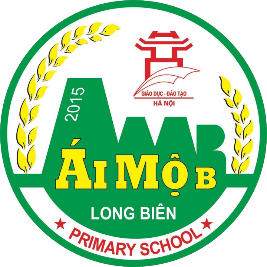 TIẾNG VIỆT 1
TRƯỜNG TIỂU HỌC ÁI MỘ B
Tập 1
Tiếng Việt 1
Học vần
Tuần 7
Bài 39: Ôn tập
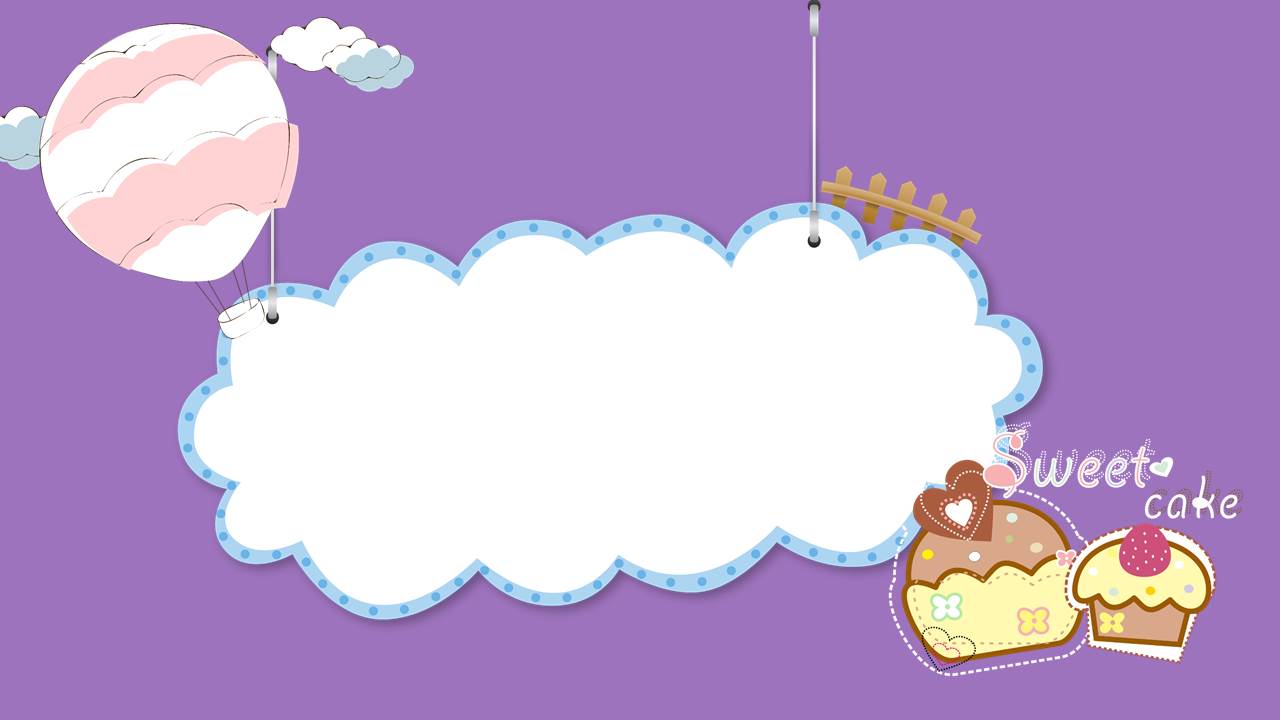 Khởi động
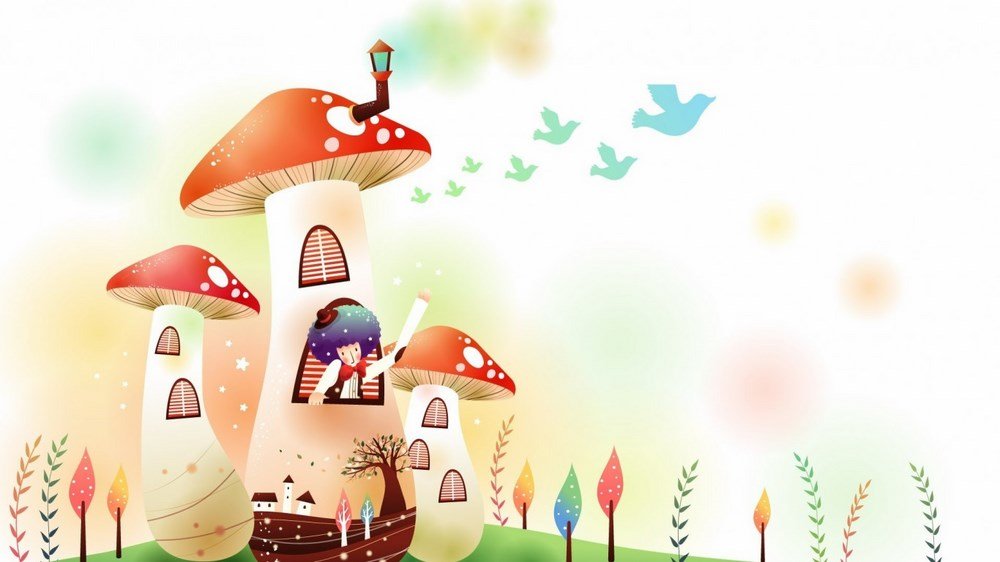 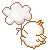 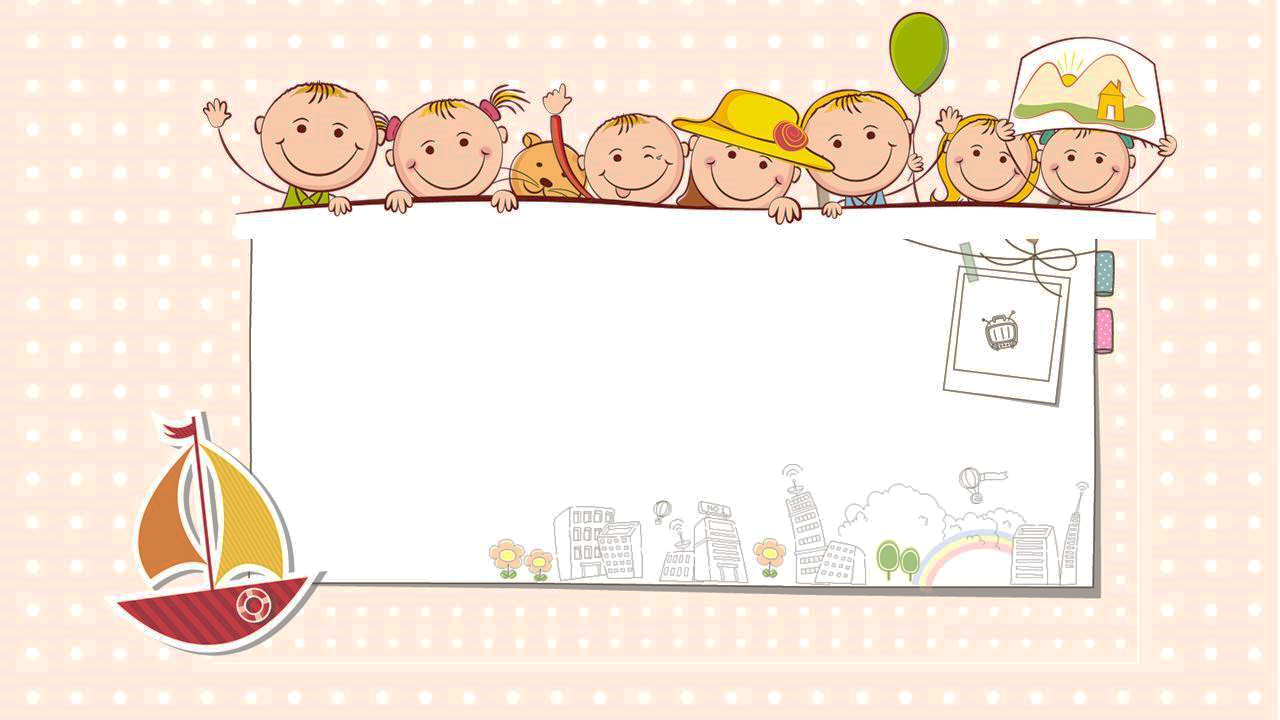 1. Tập đọc
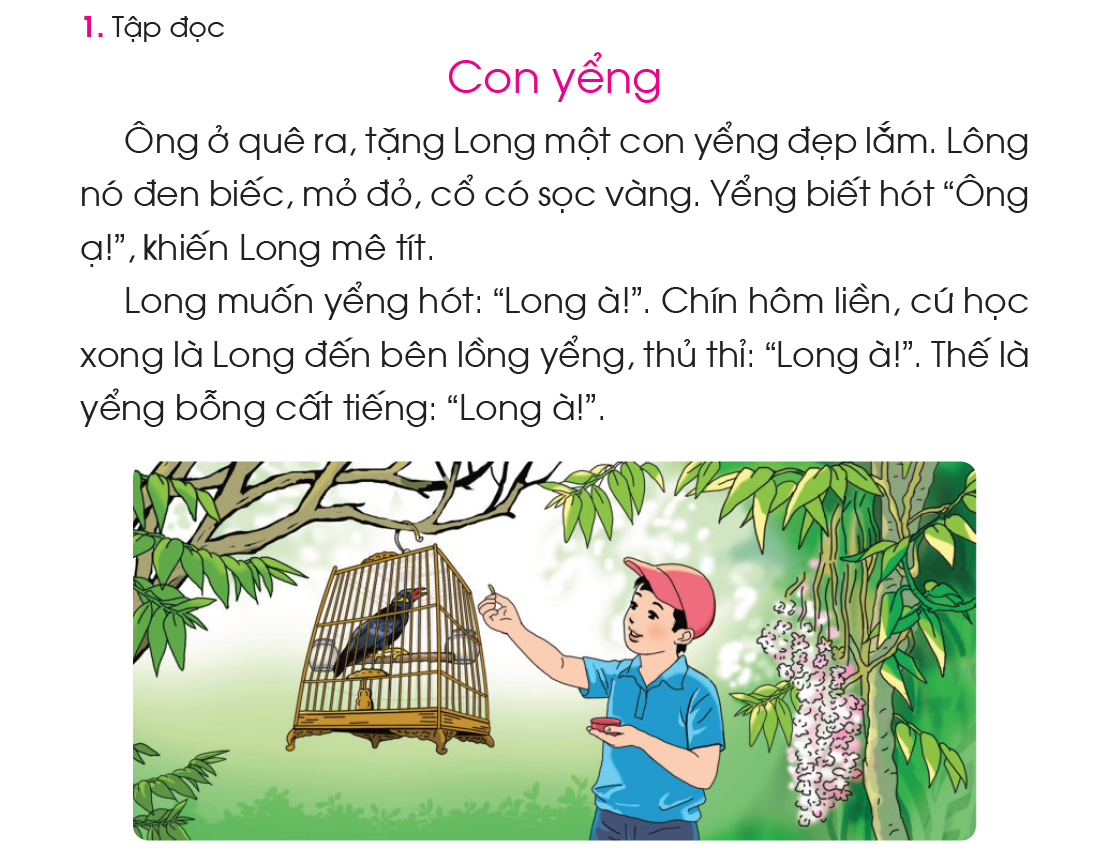 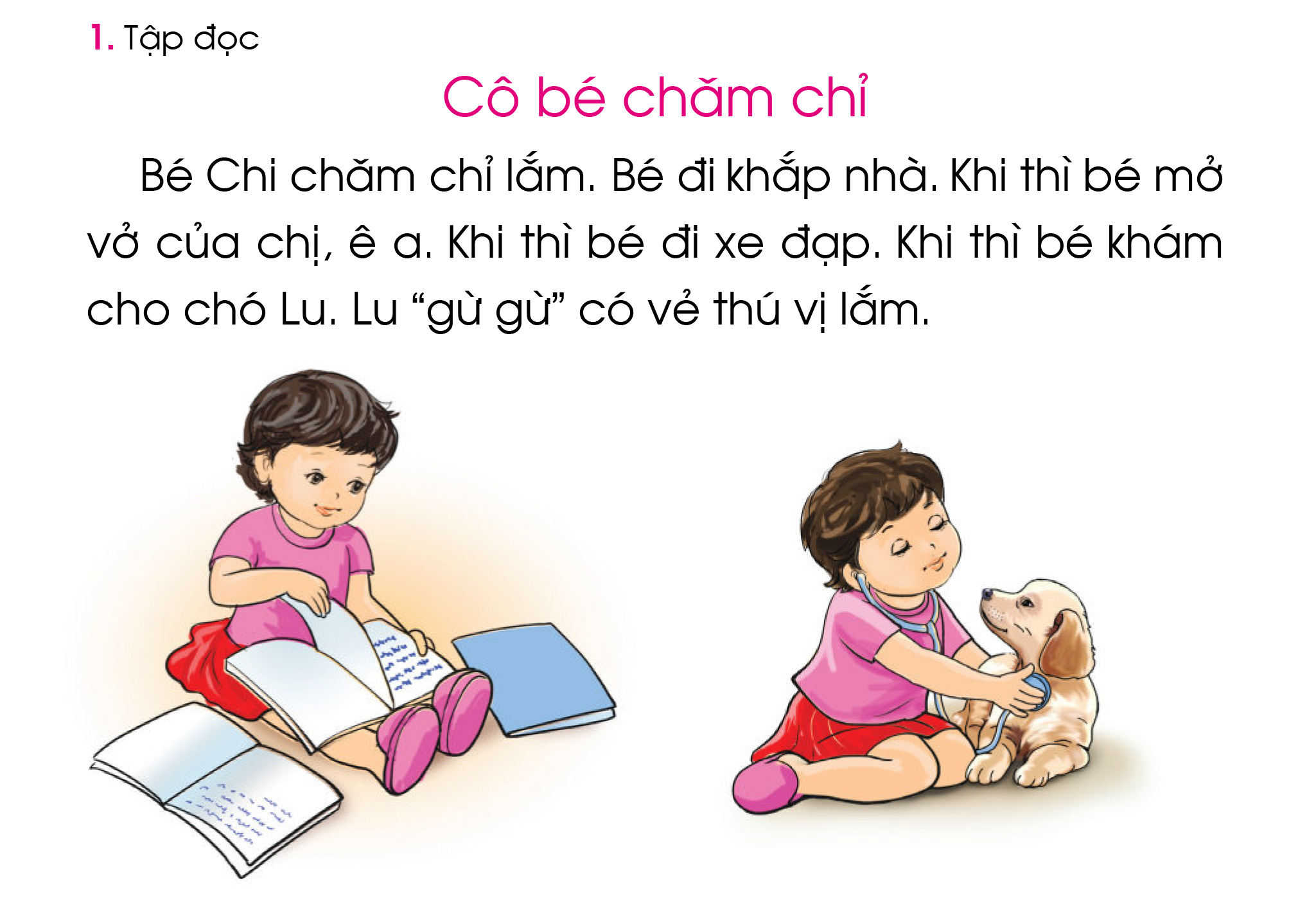 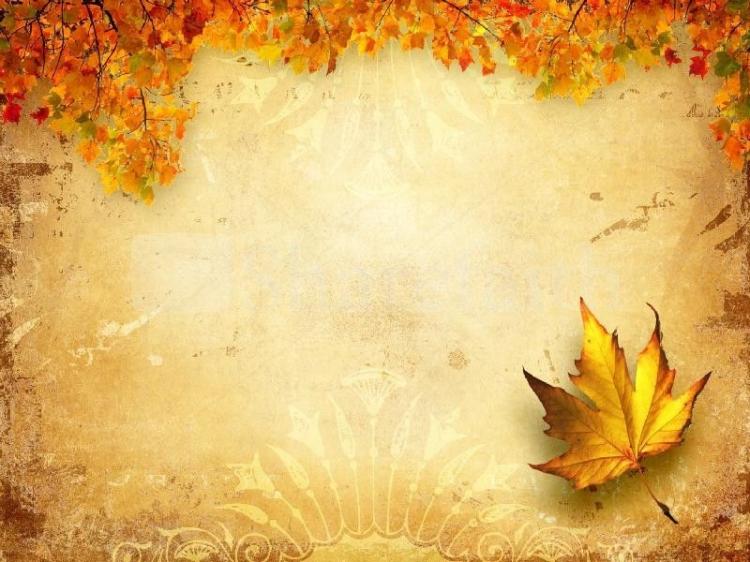 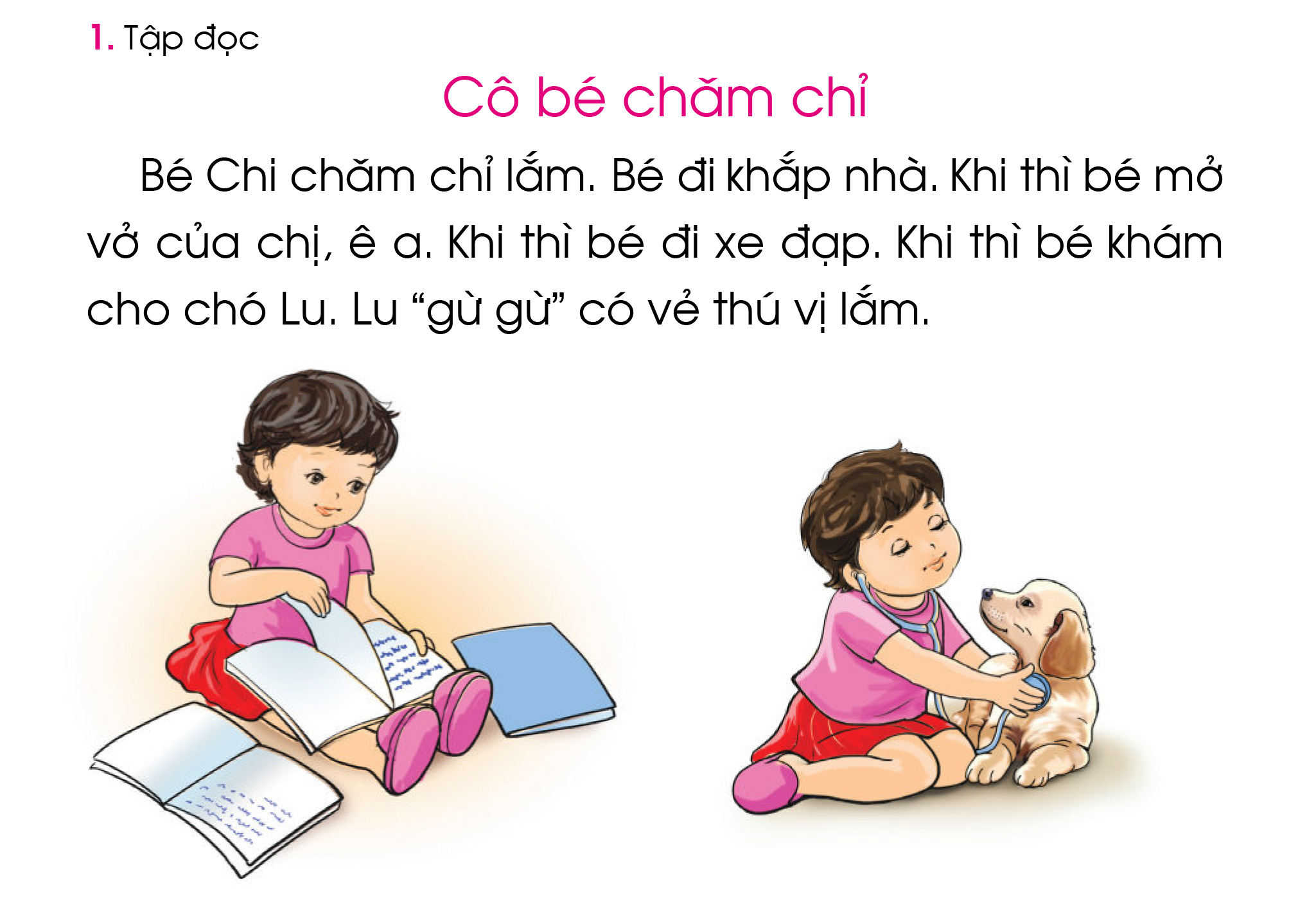 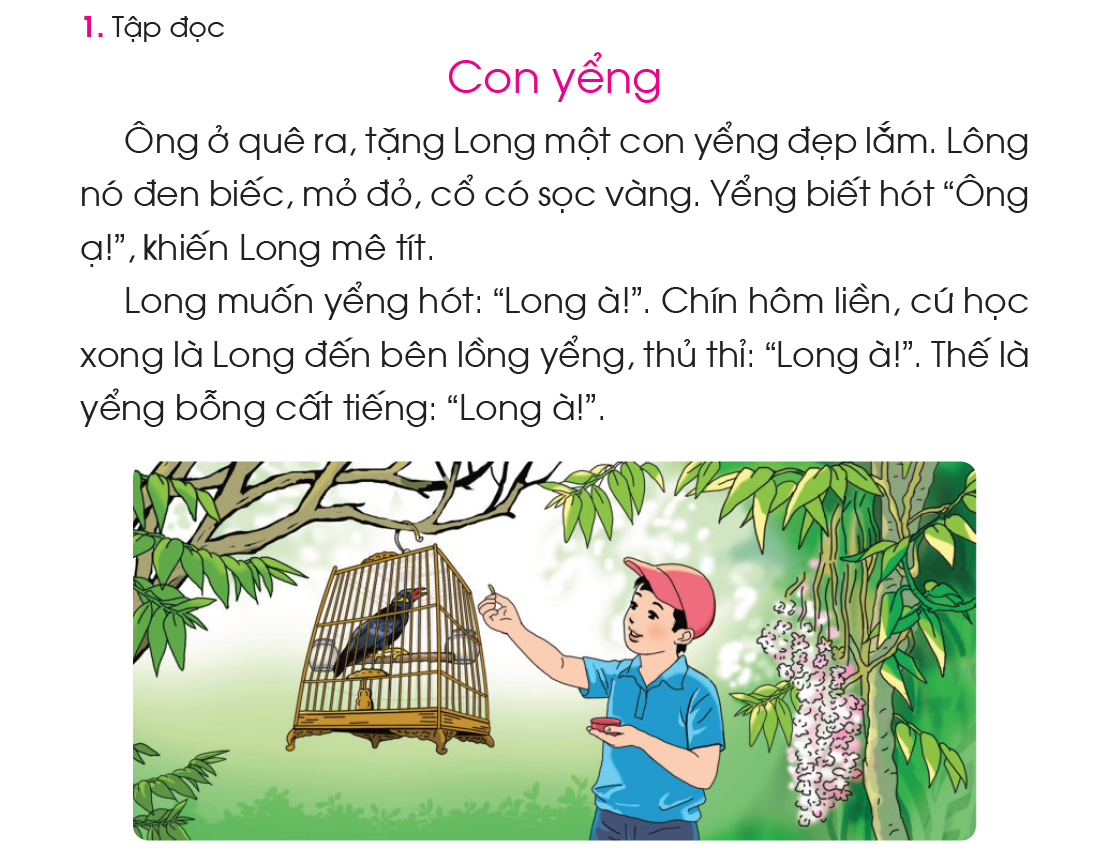 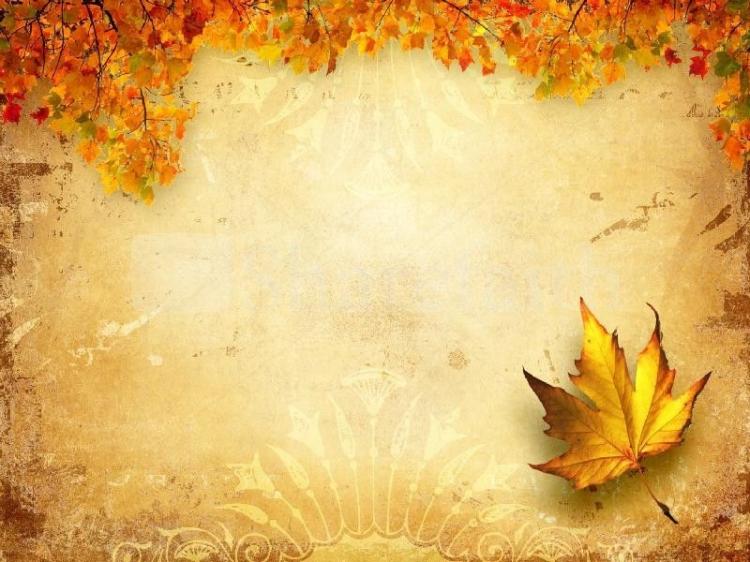 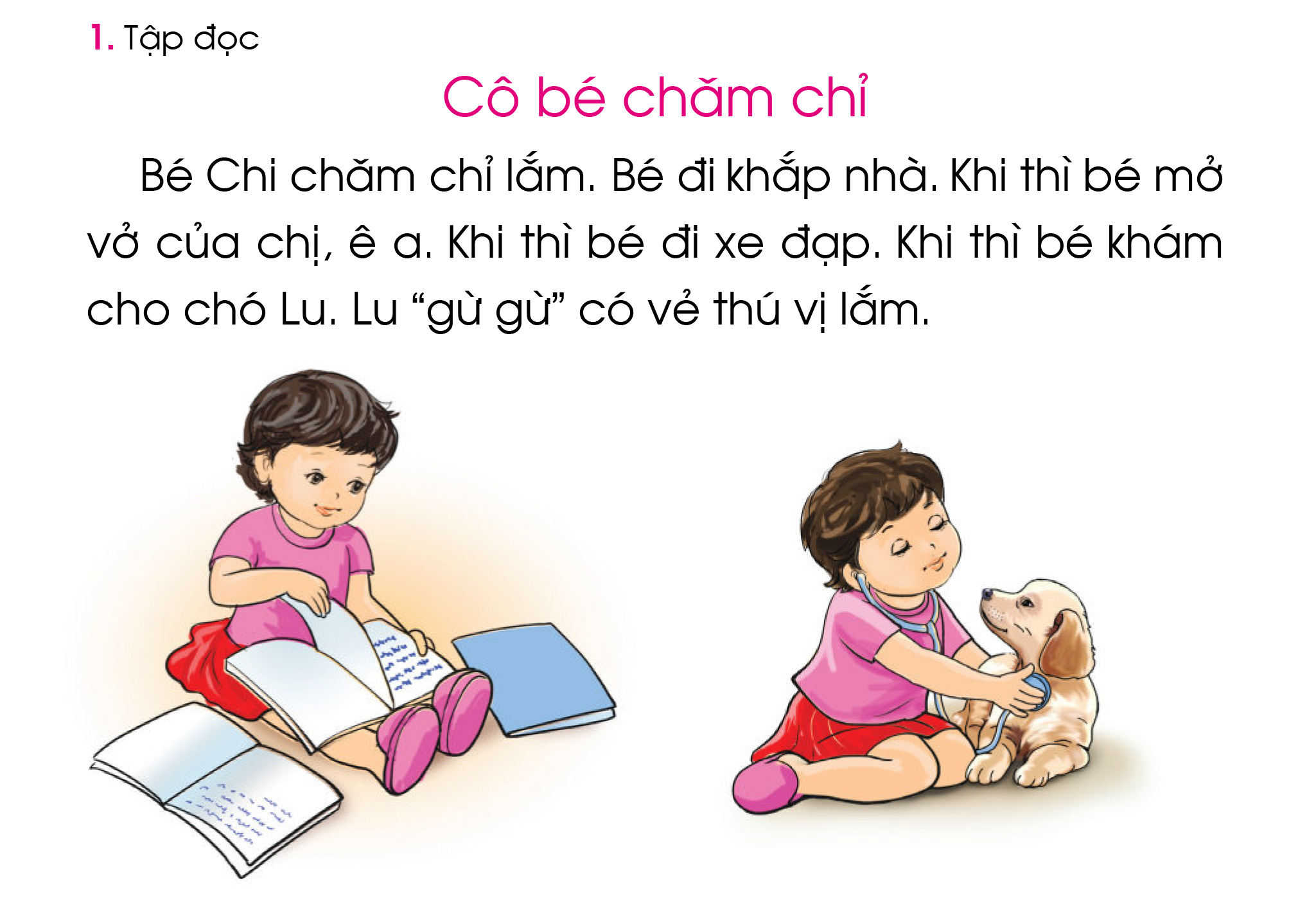 1
2
1
3
2
4
5
6
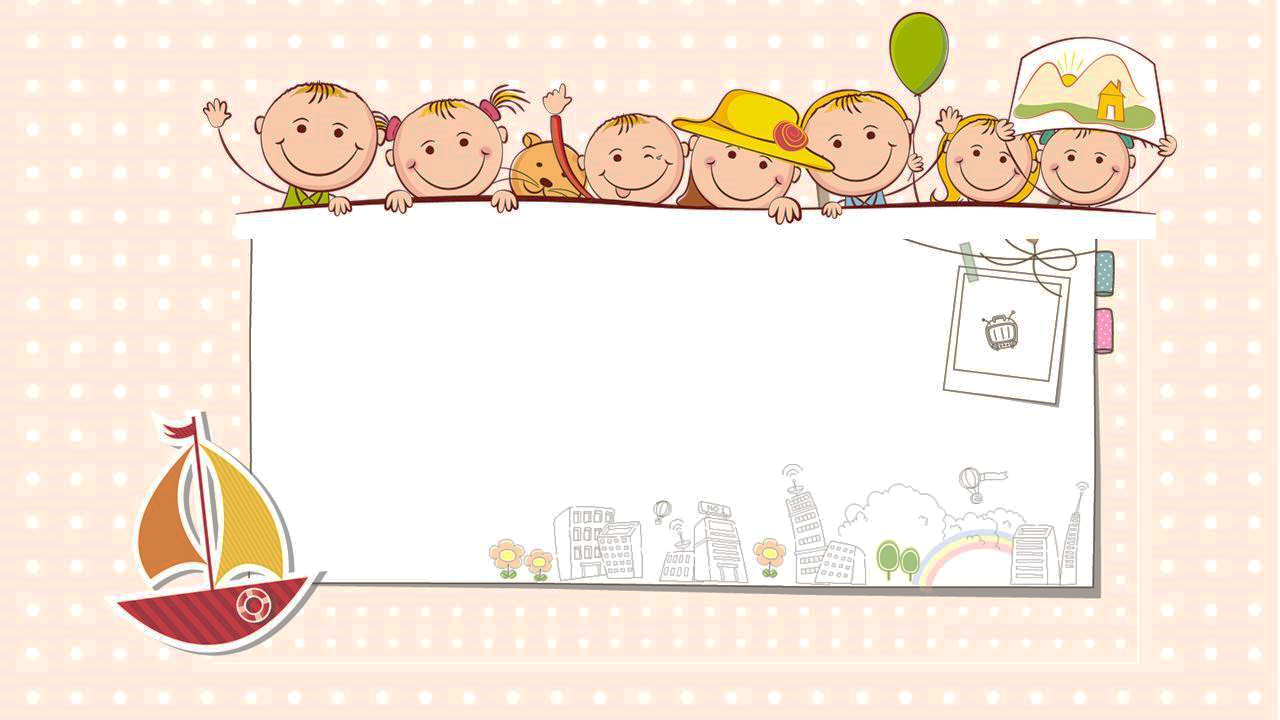 2. Tìm hiểu bài
trò chơi: 
Ai tinh mắt?
Trò chơi: 
Ai tinh mắt?
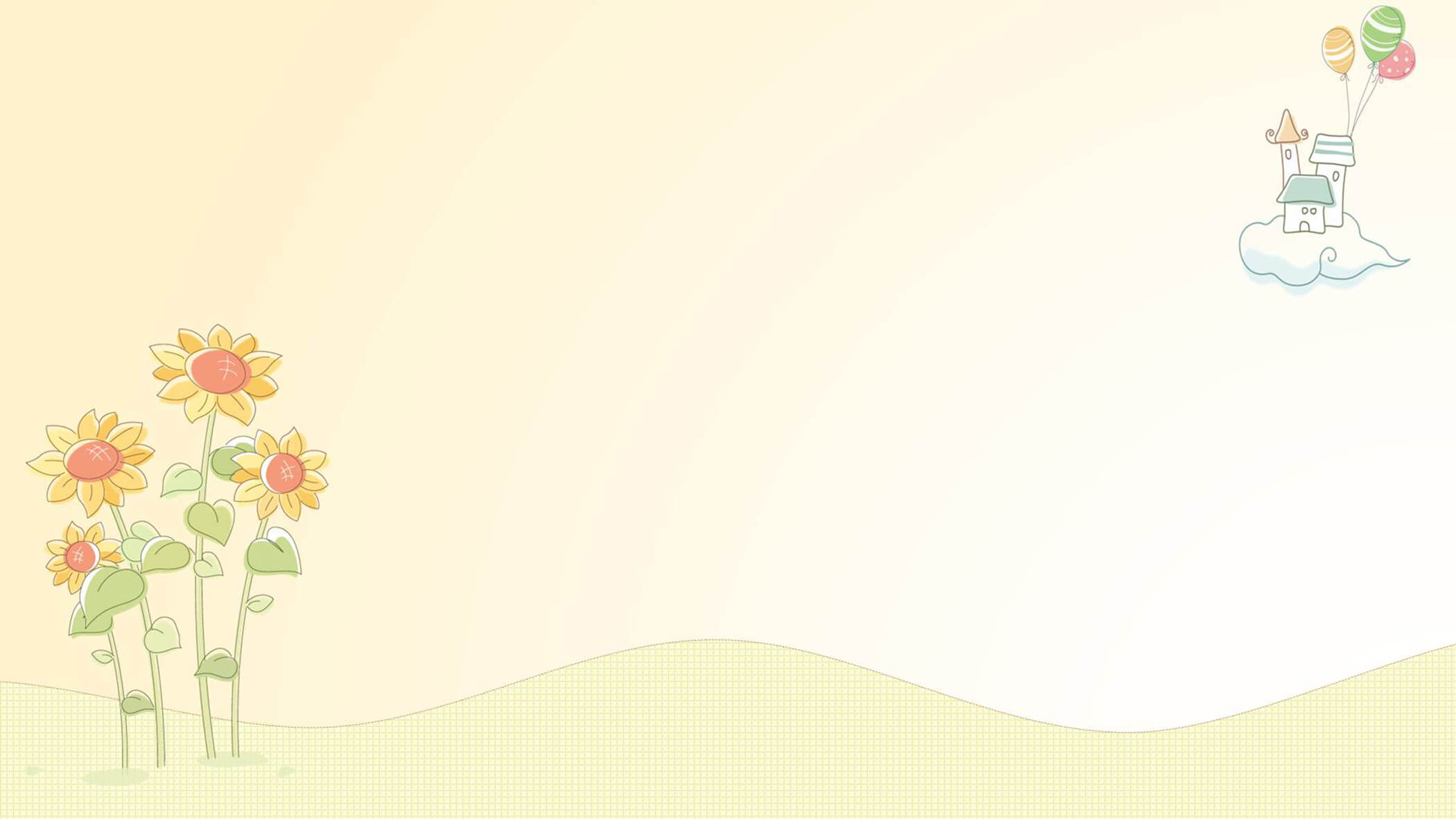 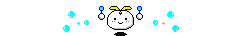 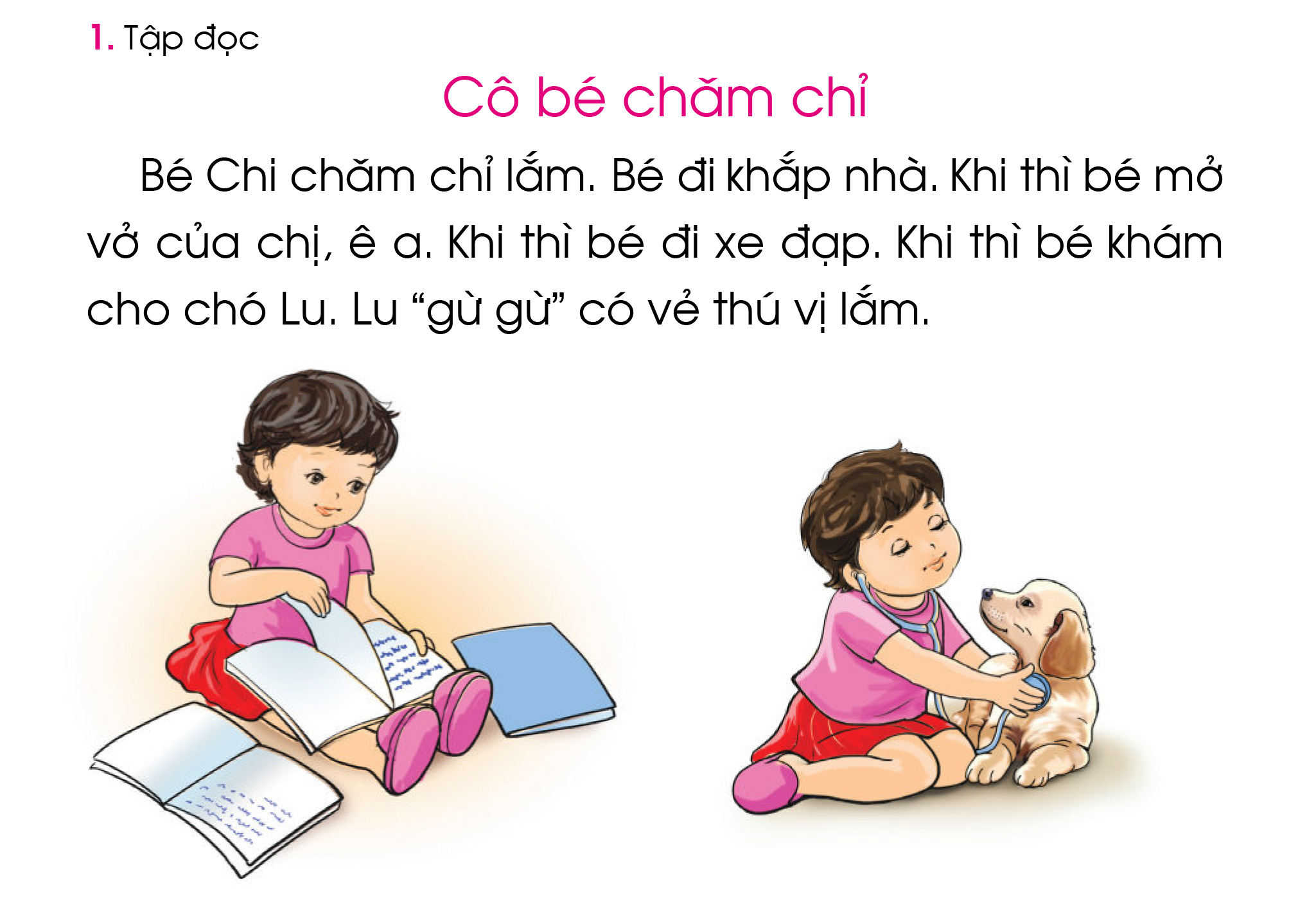 Bé Chi chăm chỉ  thế nào?
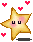 Tìm trong bài:
b)  1 tiếng có vần ap
Tìm trong bài:
c)  2 tiếng có vần ăm
Tìm trong bài:
a)  1 tiếng có vần am
Tìm trong bài:
d)  1 tiếng có vần ăp
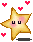 mở vở đọc ê a
Bé đi khắp nhà
khám bệnh cho chó Lu
đi xe đạp
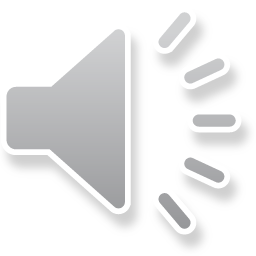 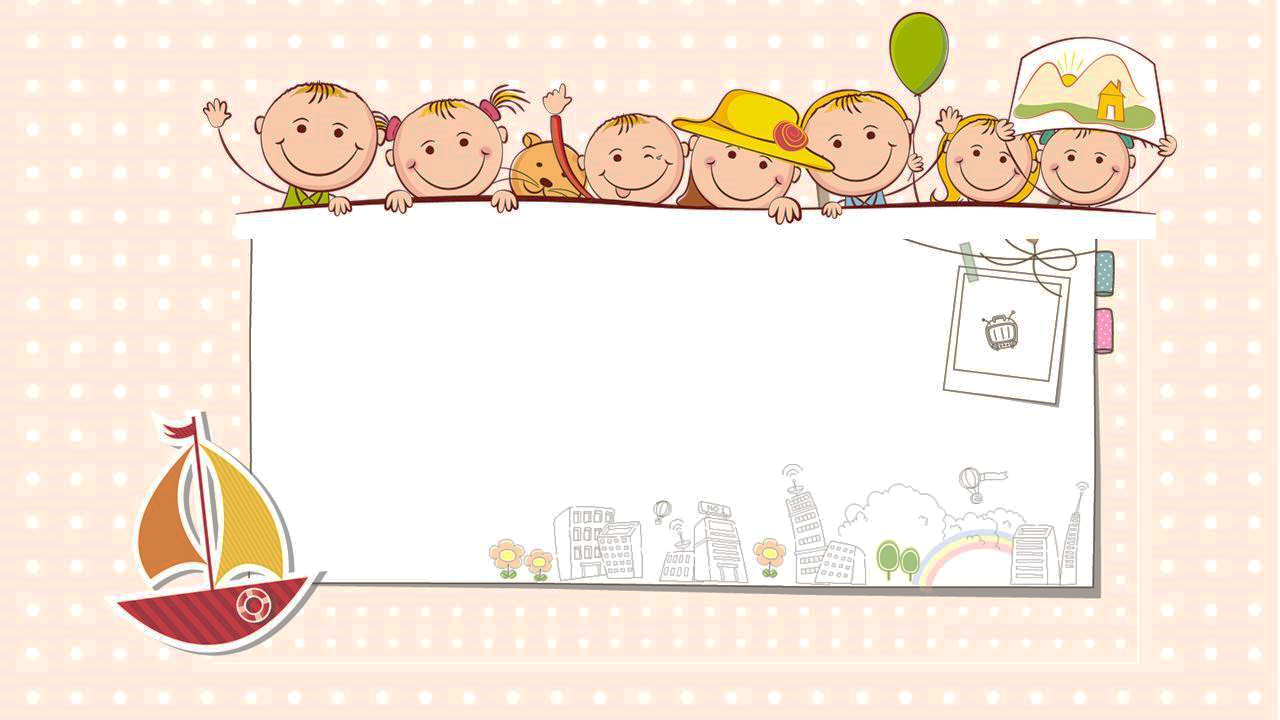 3. Tập chép
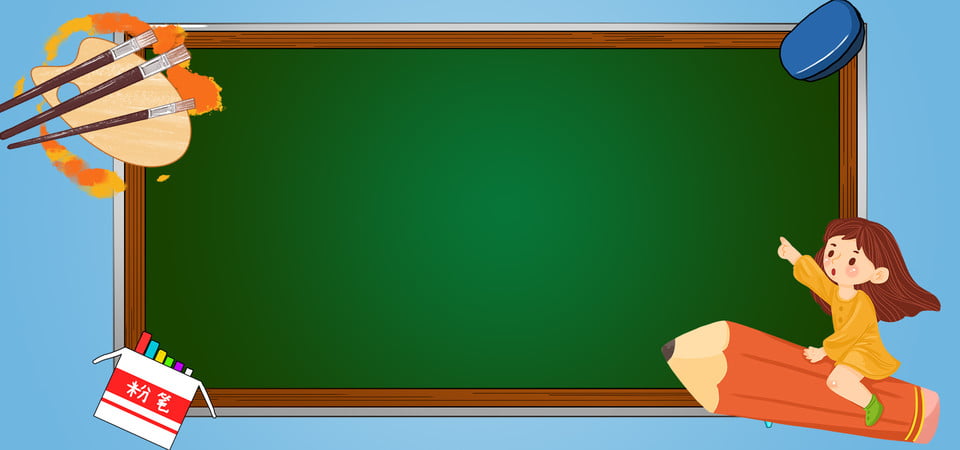 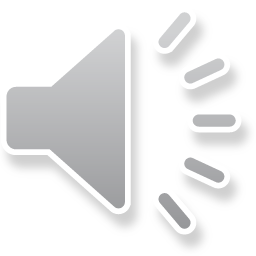 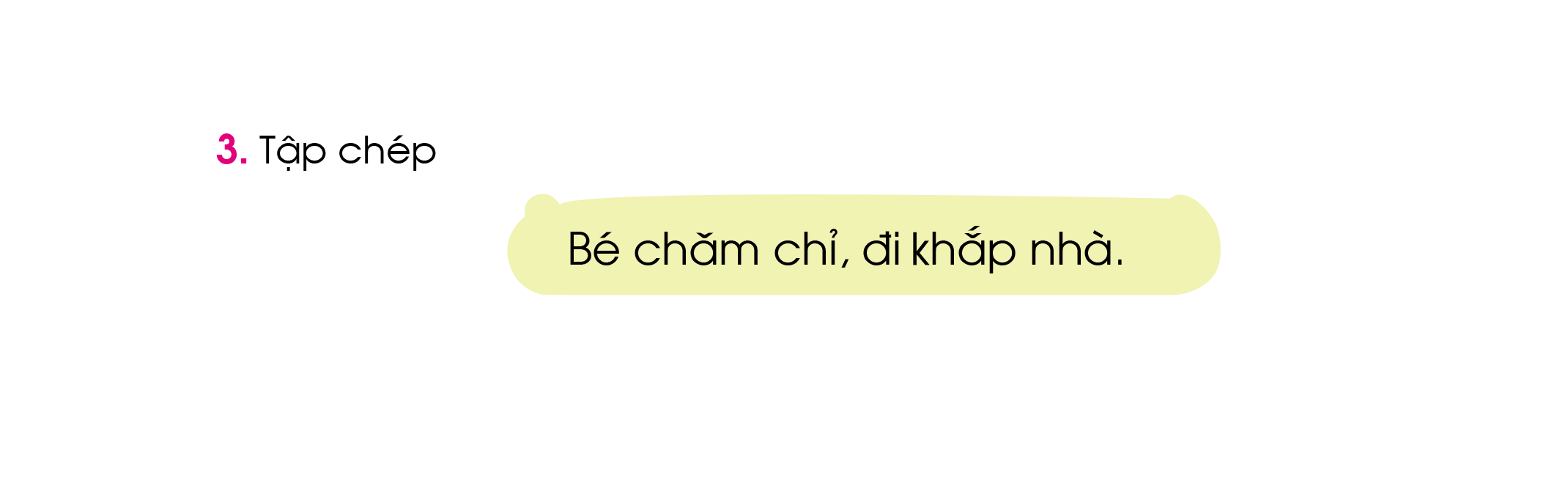 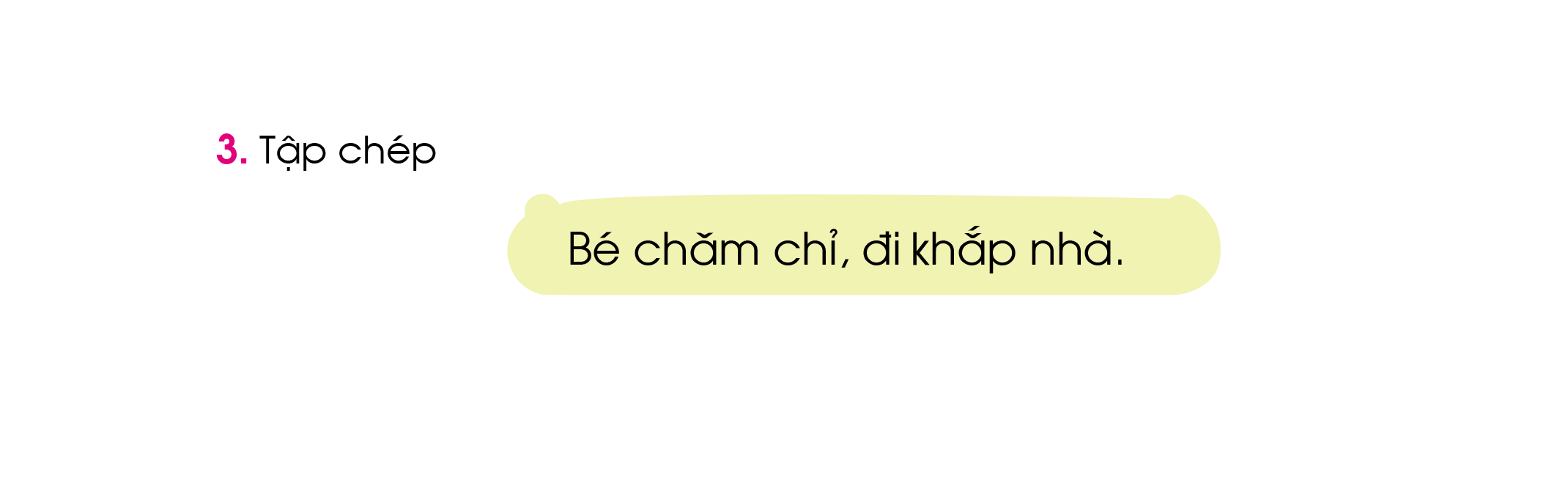 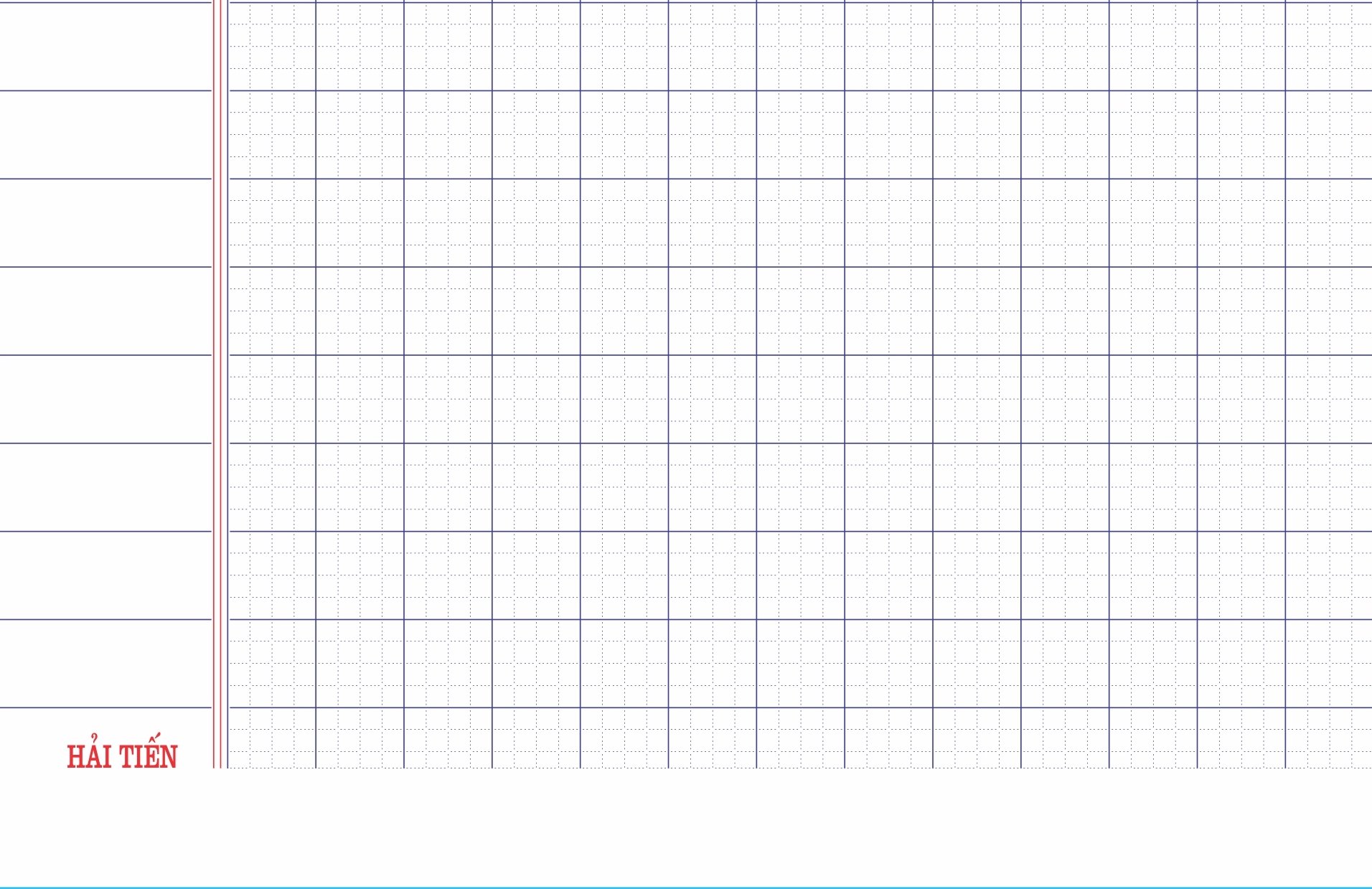 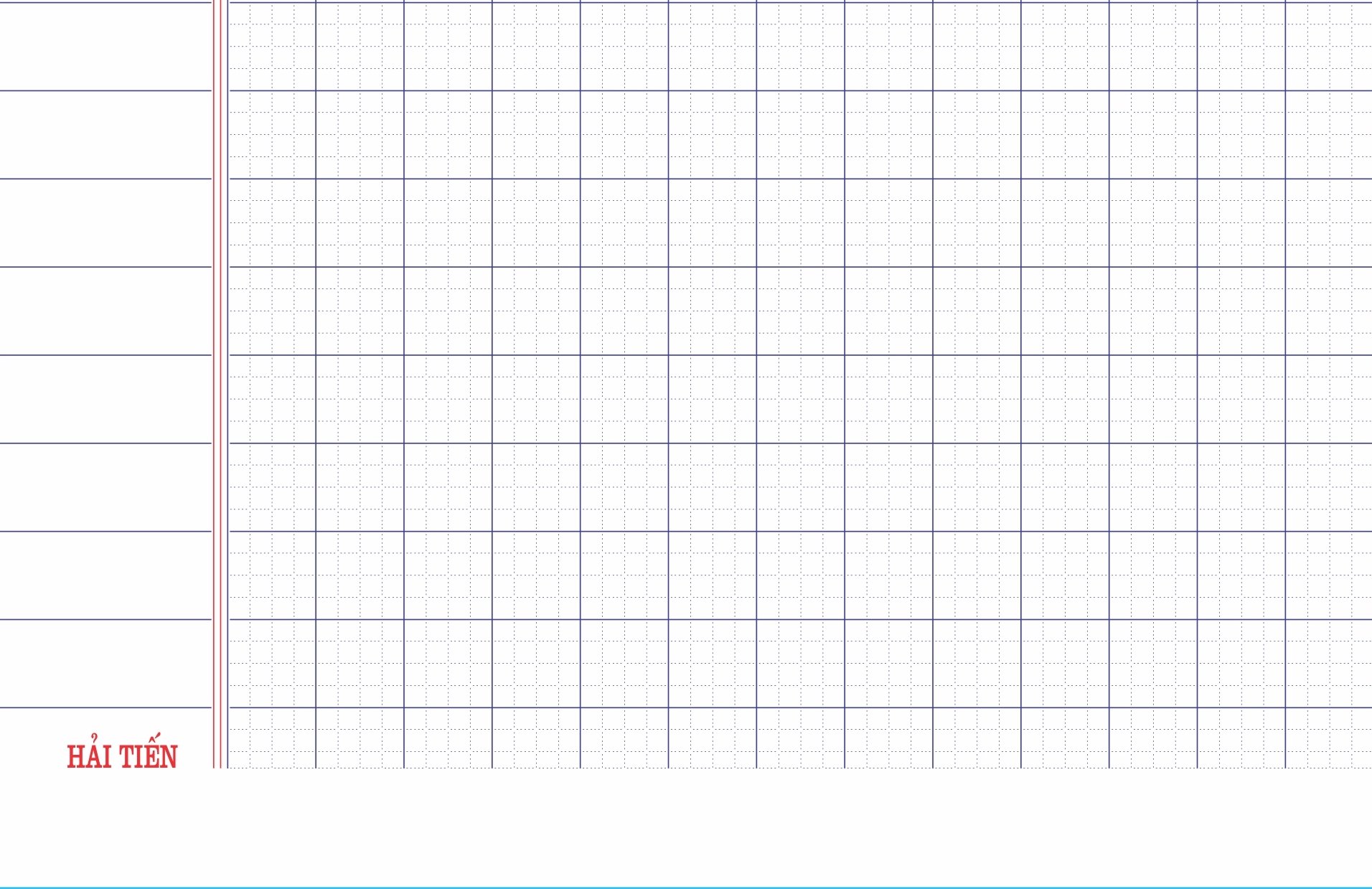 Bé chăm chỉ, đi khắp nhà.
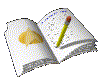 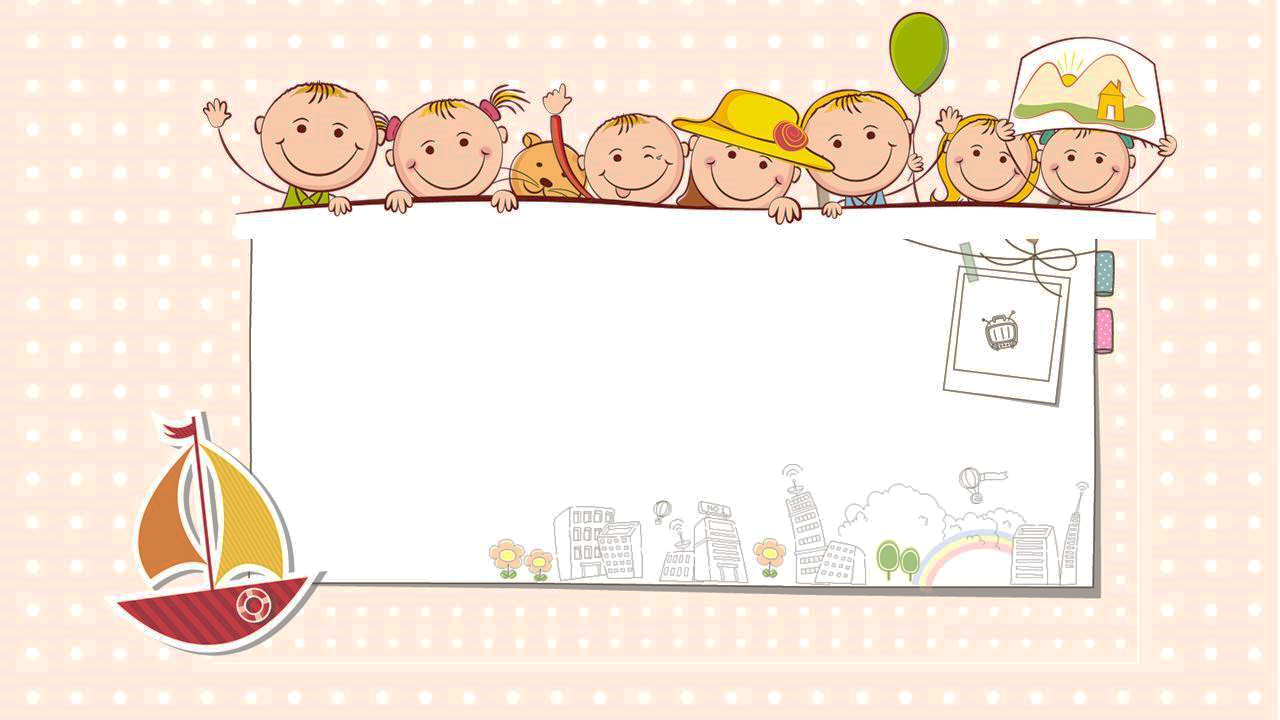 Dặn dò
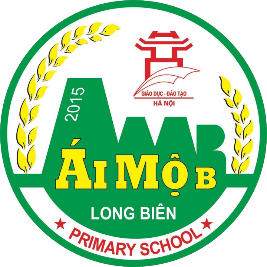 TRƯỜNG TIỂU HỌC ÁI MỘ B